«Нам дан во владение самый богатый, меткий и поистине волшебный язык.»
Константин Паустовский
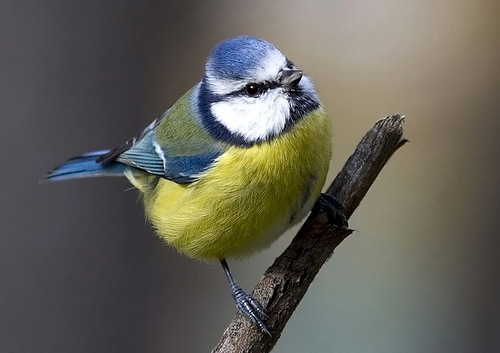 Тема: « Значение                    слова»
Тема: « Значение                    слова.Фразеологизм.»
ФИЗКУЛЬТМИНУТКА
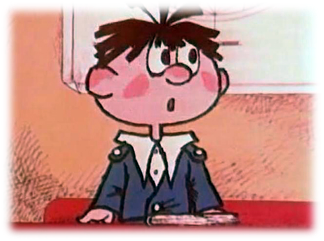 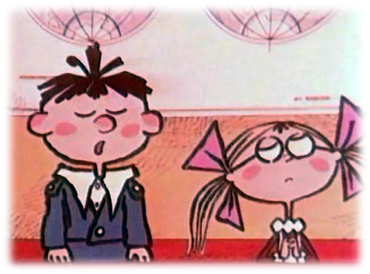 Потерять голову.------- Растеряться от волнения.
Клевать носом.------- Задремать на мгновение.
Пропустить мимо ушей.---- Не обращать внимания на то, что говорят.
Льёт как из ведра.----- Сильный дождь. Ливень.
Сел в галошу.---------------- Оказался в смешном  положении.
Проглотить язык.---------- Замолчать.
Голова идет кругом.------ Множество дел, забот.
Как снег на голову.------- Неожиданно, внезапно.
С глазу на глаз .---------- Наедине.
Прожужжать все уши.--- Надоесть разговорами.
Сломя голову.------- Очень быстро бежать.
Держать ухо востро.--- Быть очень осторожным
Пропустить мимо ушей.---- Не                обращать     внимания на                                                                                                     
                      на то, что говорят.
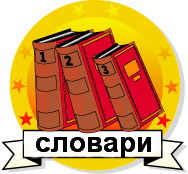 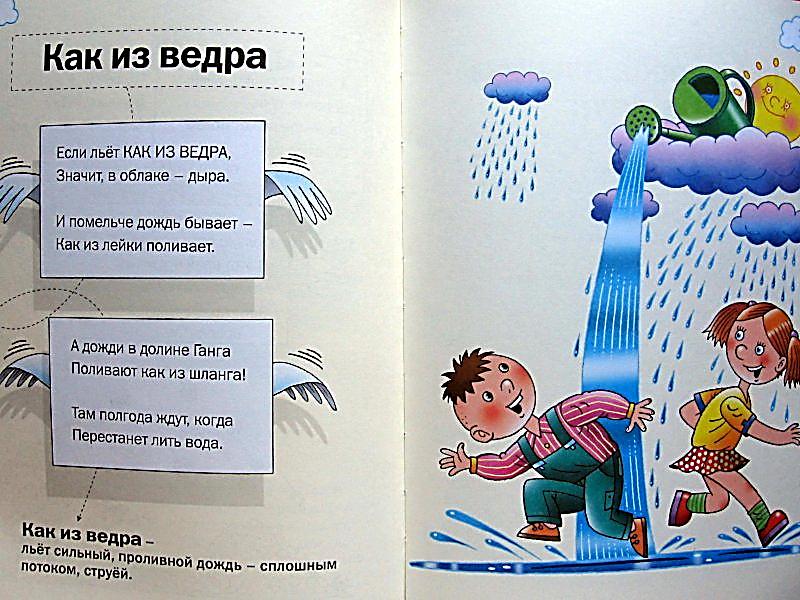 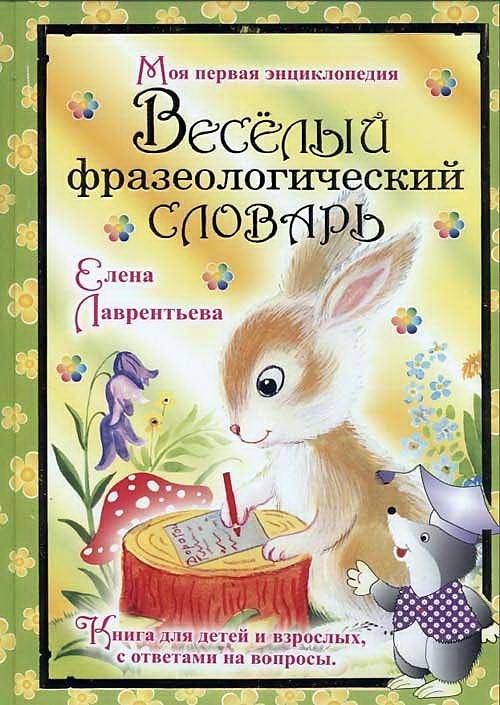 К
А
К
 
И
З
 
В
Е
Д
Р
А
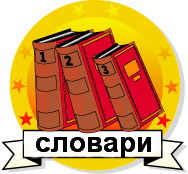 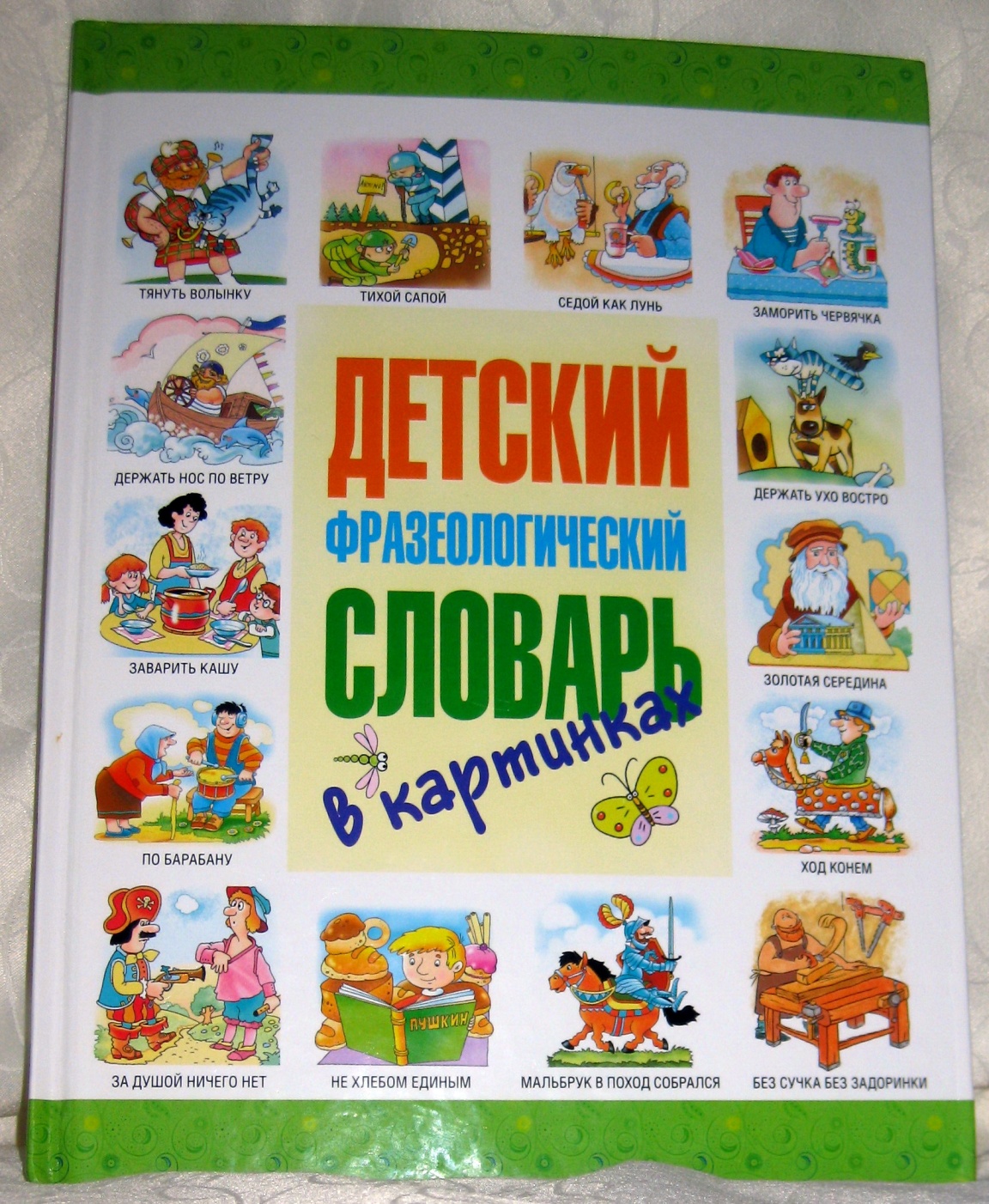 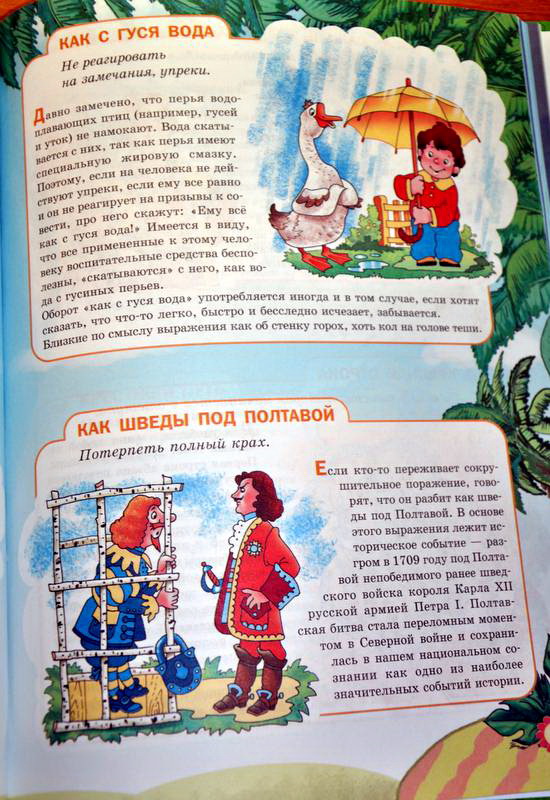 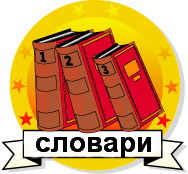 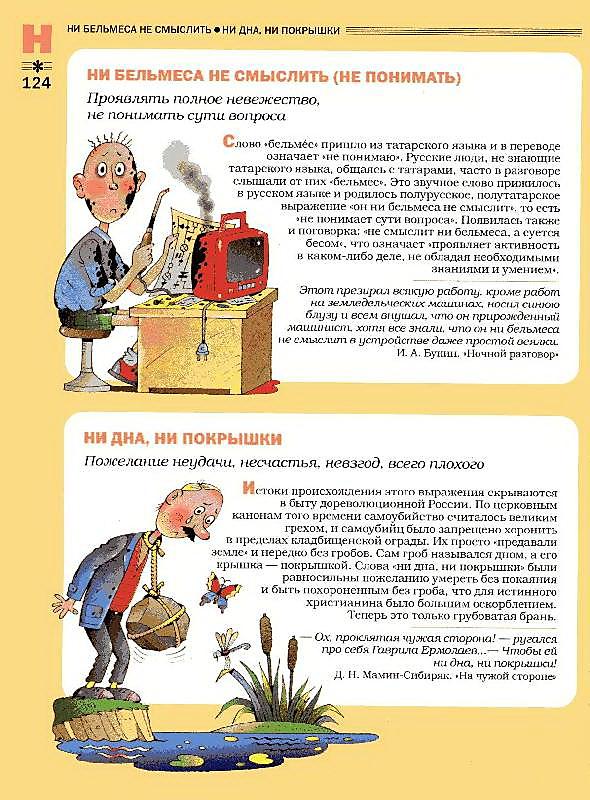 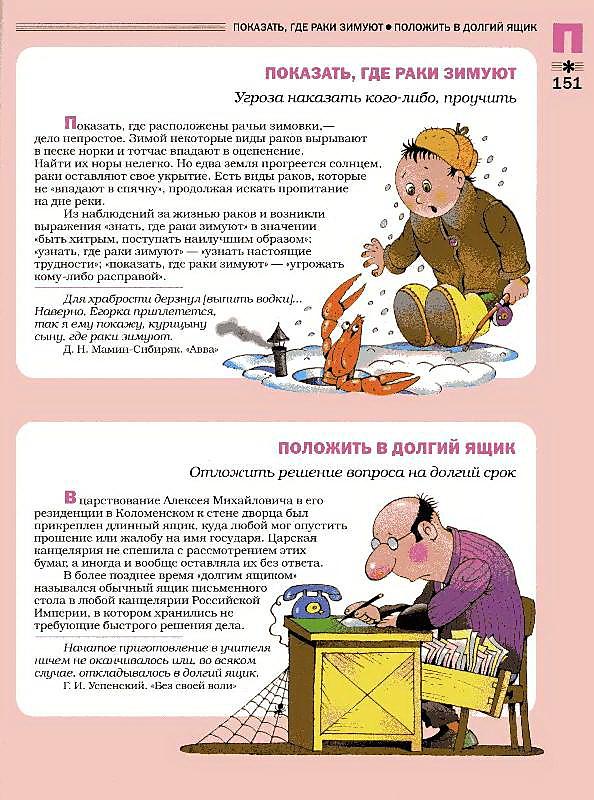 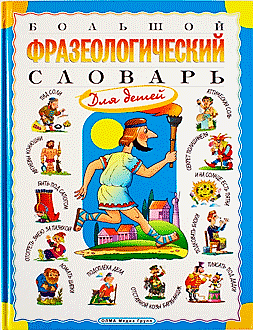 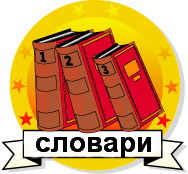 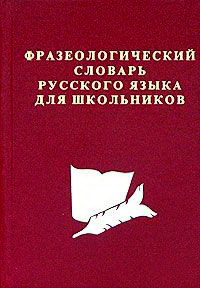 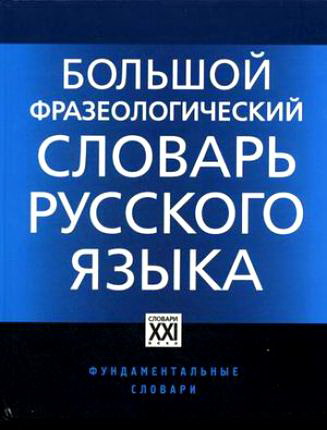 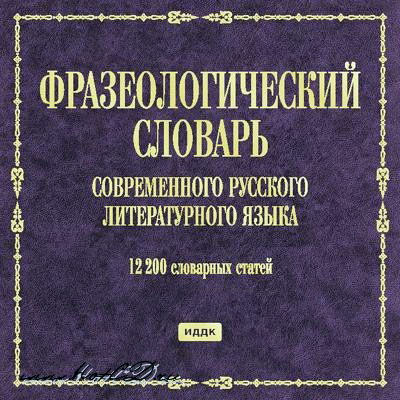 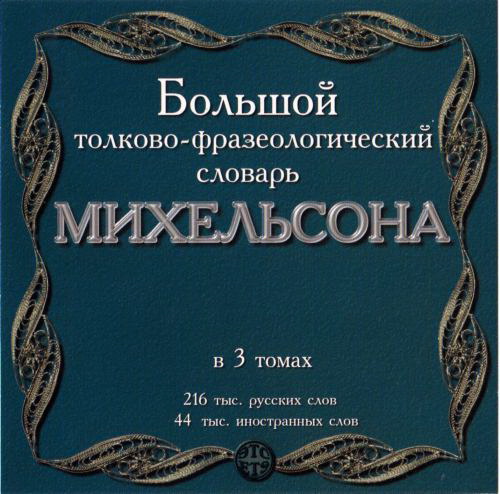 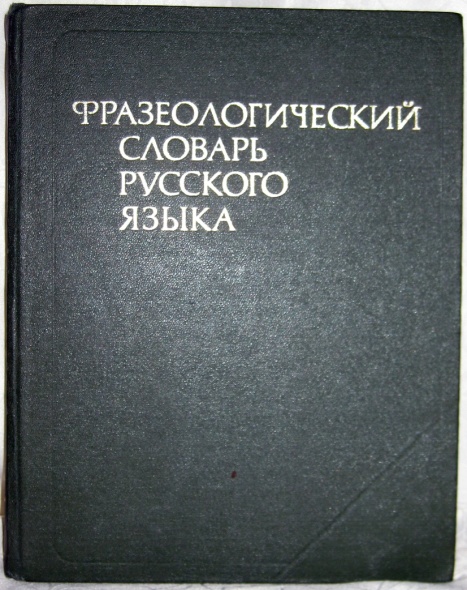 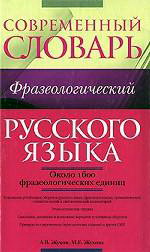 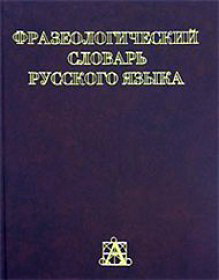 Подведем итоги
Фразеологизмы – устойчивые сочетания слов, равные по значению одному слову. Придают выразительность речи.
Тест
1. Какое из приведённых сочетаний слов является фразеологизмом?
     1) сварить кашу;
     2) заварить кашу;
     3) посолить кашу.
2. Укажите синоним к фразеологизму «тютелька в тютельку»:
     1) попасть впросак;
     2) хоть пруд пруди;
     3) слово в слово.
3.  Укажите антоним к фразеологизму «тьма-тьмущая»:
     1) сесть в калошу;
     2) кот наплакал;
     3) вешать нос.
4. Какое толкование фразеологизма «задирать нос» является неверным?
     1) зазнаваться;
     2) задаваться;
     3) бездельничать.
5. Каким фразеологизмом можно заменить словосочетание «встал рано»?
     1) во весь дух;
     2) изо дня в день;
     3) ни свет ни заря.
Проверь себя
1. Какое из приведённых сочетаний слов является фразеологизмом?
     1) сварить кашу;
     2) заварить кашу;
     3) посолить кашу.
2. Укажите синоним к фразеологизму «тютелька в тютельку»:
     1) попасть впросак;
     2) хоть пруд пруди;
     3) слово в слово.
3.  Укажите антоним к фразеологизму «тьма-тьмущая»:
     1) сесть в калошу;
     2) кот наплакал;
     3) вешать нос.
4. Какое толкование фразеологизма «задирать нос» является неверным?
     1) зазнаваться;
     2) задаваться;
     3) бездельничать.
5. Каким фразеологизмом можно заменить словосочетание «встал рано»?
     1) во весь дух;
     2) изо дня в день;
     3) ни свет ни заря.
Домашнее задание
1. Подготовьте сообщение «История одного фразеологизма»:

2. Подготовить иллюстрацию фразеологизма.
Согласны вы с объяснением Незнайки?
1. Спустя рукава – закрыть руки от мороза.
2. Тянуть кота за хвост – мучить бедное животное.
3. Кот наплакал – 
довести кота до слёз.
4. Подложить свинью – подарить мягкую игрушку.
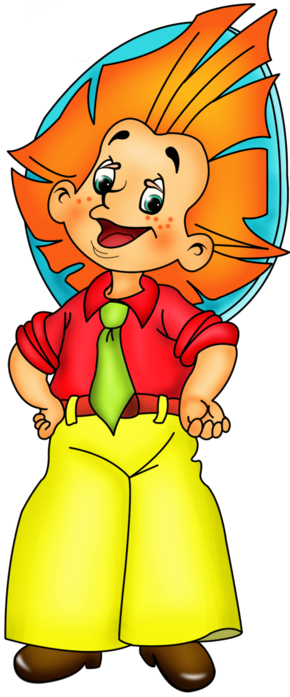 Согласны вы с объяснением Незнайки?
5. Наломать дров – 
заготовить дрова 
на зиму.
6. Заморить червячка – держать червяка голодным, не кормить.
7. Показать где раки зимуют – пригласить 
на зимнюю рыбалку.
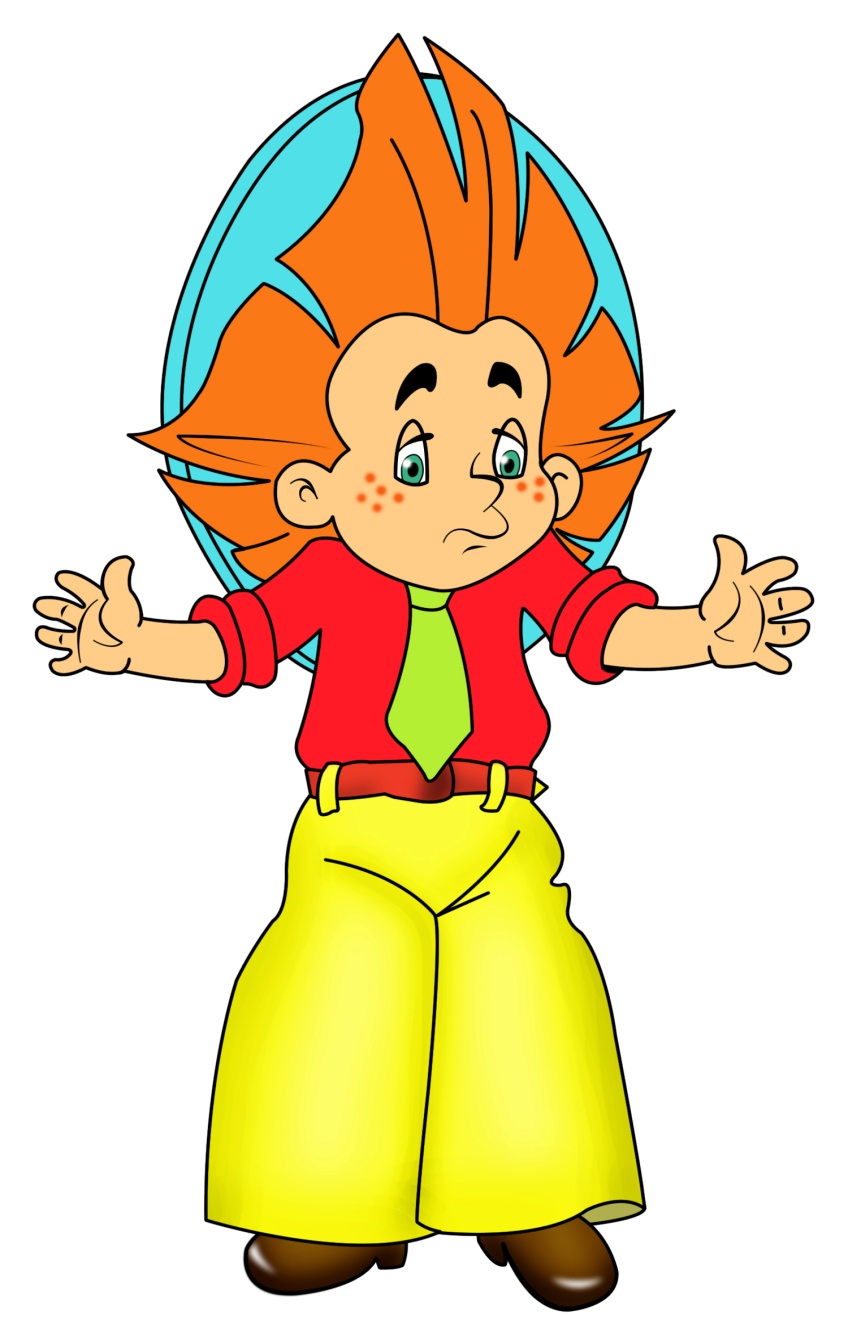 Незнайке стало стыдно. 
Теперь он, наверное, возьмётся за учёбу.
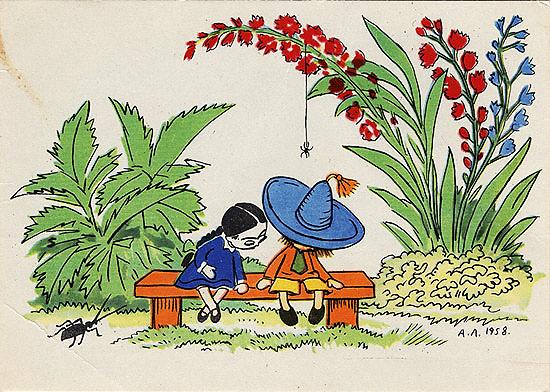 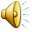 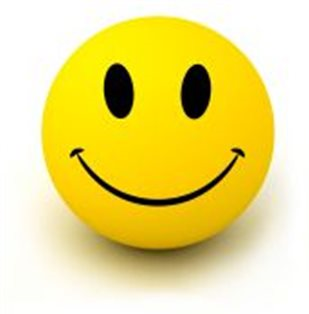 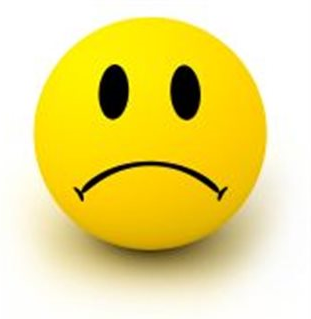 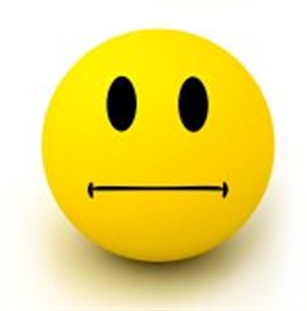